PHP程式設計檔案上傳功能  E-Portfolio系統為例
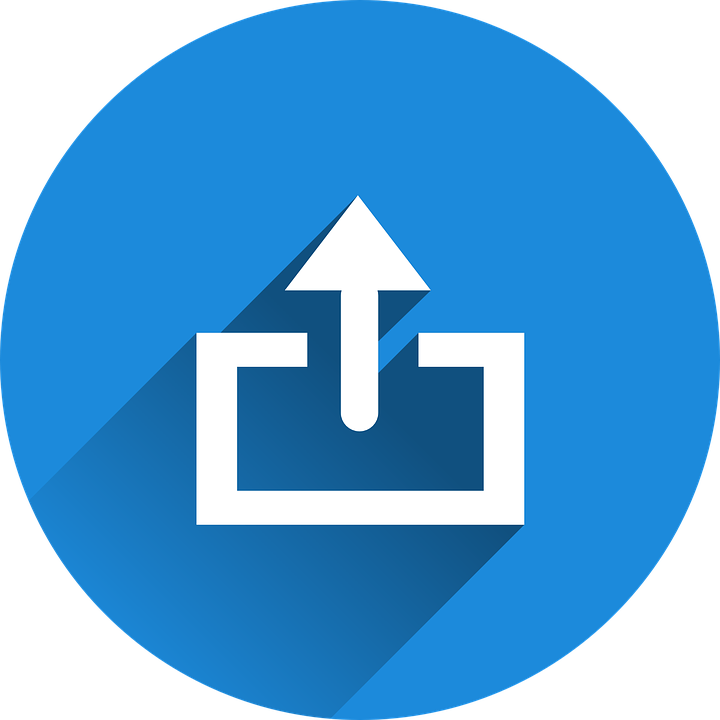 國立臺中教育大學 數位內容科技學系
吳智鴻 教授
Email:chwu@mail.ntcu.edu.tw
Step#1 建立版面 (檔名：eadd.php)
student_id
name
year
myfile
note
執行upload.php
Eadd.php (記得form的enctype要修改為 multipart/form-data)
Step#2 建立上傳資料夾
PHP 檔案上傳後會先放到一個暫存資料夾（tmp），再用 move_uploaded_file 將檔案移動到你的網站資料夾中，所以你必須建立好一個放檔案的資料夾在網站根目錄
我們將這個資料夾命名為 upload。記得權限要設為可以寫入才能夠使用唷！
通常預設是可以寫入，如果你待會上傳的檔案沒辦法寫入，就必須改一下資料夾權限。
網站目錄新增一個資料夾 upload供檔案上傳使用
Step#3 撰寫upload.php
<?php
    // 檔案上傳並顯示基本資料
	echo "檔案名稱: " . $_FILES['myfile']['name'] . "<br>";
	echo "檔案大小: " . $_FILES['myfile']['size'] . "<br>";
	echo "檔案格式: " . $_FILES['myfile']['type'] . "<br>";
	echo "暫存名稱: " . $_FILES['myfile']['tmp_name'] . "<br>";
	echo "錯誤代碼: " . $_FILES['myfile']['error'] . "<br>";	
	// 檔案上傳後的偵錯
	if($_FILES['myfile']['error'] >0 ) {
		switch ($_FILES['myfile']['error'] ) {
			case 1:die("檔案大小超出 php.ini:upload_max_filesize 限制 ");
			case 2:die("檔案大小超出 MAX_FILE_SIZE 限制");
			case 3:die("檔案大小僅被部份上傳");
			case 4:die("檔案未被上傳");
		}
	}
?>
Step#3 撰寫upload.php顯示上傳資訊
版面（eadd.php)
執行結果( upload.php)
Step#4 加入移動檔案
移動檔案請用 move_uploaded_file()move_uploaded_file($_FILES["file"]["tmp_name"],"upload/".$_FILES["file"]["name"]);
加入移動檔案的程式碼
指定上傳的目錄名稱upload
檔案已經成功上傳了
進階挑戰#1 把檔名自訂  學期_學號_姓名_課程      例如：10602_ADT105001_XXX_網頁程式設計.pdf#2  把檔案存入資料庫，可以連結上傳的檔案#3  支援多個檔案上傳
挑戰＃1:自建檔名
把檔案說明欄位改成
課程名稱
course
修改Upload.php程式
自定義檔案名稱
中文檔名的問題若是在big5的伺服器上要上傳中文檔名，則需要做編碼轉換。
PHP 編碼的轉換，就不得不介紹 iconv 這個函數了，在 PHP5 之後這個函數已經內建在系統中。他的基本使用方式如下：

iconv( 原來的編碼 , 轉換的編碼 , 轉換的字串 )

例如我們要將 $tranString 這個變數的字串由 utf8 轉換為 big5 的編碼，方式如下：

iconv( "UTF-8" , "big5" , $tranString )
修改中文編碼後的程式碼利用iconv()函數
上傳成功了學年度_學號_姓名_課程名稱.pdf
挑戰#2存入資料庫
將上傳檔案連結存入資料庫欄位
建立 eportfolio資料庫
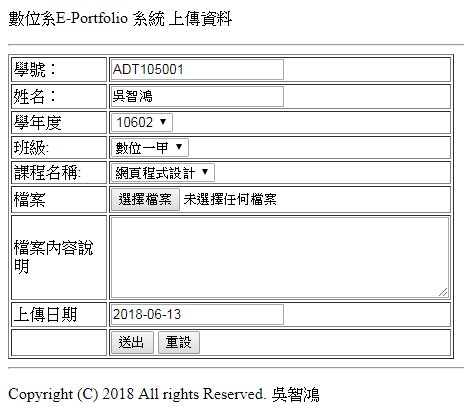 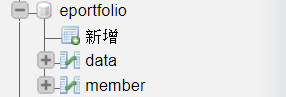 資料庫結構
student_id
name
year
class
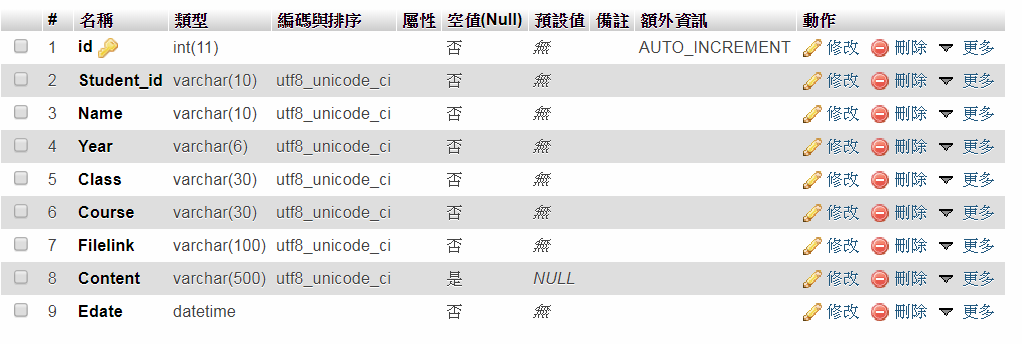 course
myfile
content
edate
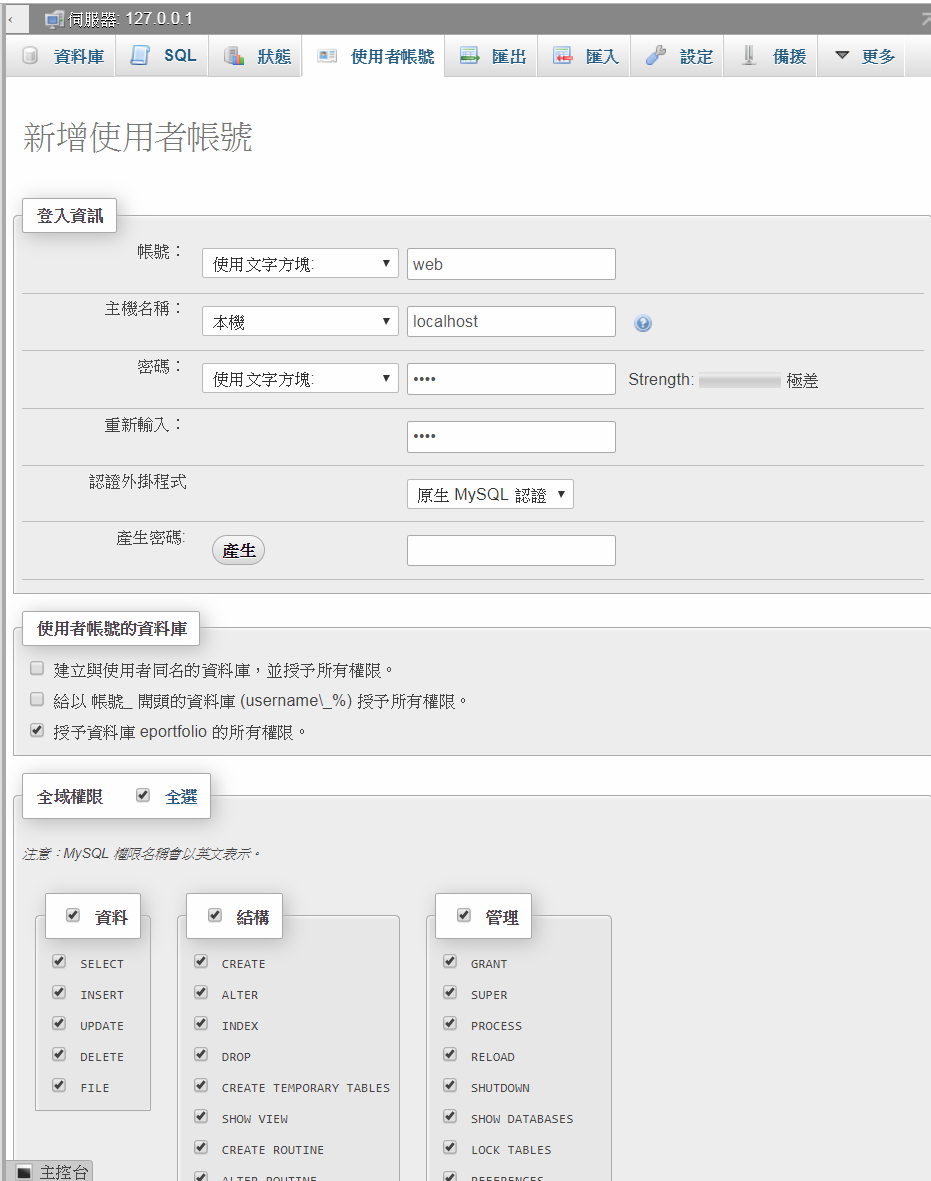 建立Web帳號
帳號: web
密碼: XXXX

給網頁程式連線用
PHPMYADMIN
建立eportfolio資料庫 (UTF8編碼)
Member		(存放會員資料)	
Student_works  	(存放學生上傳資料)
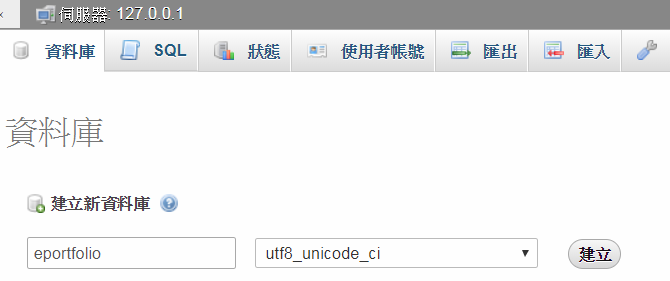 Member資料表
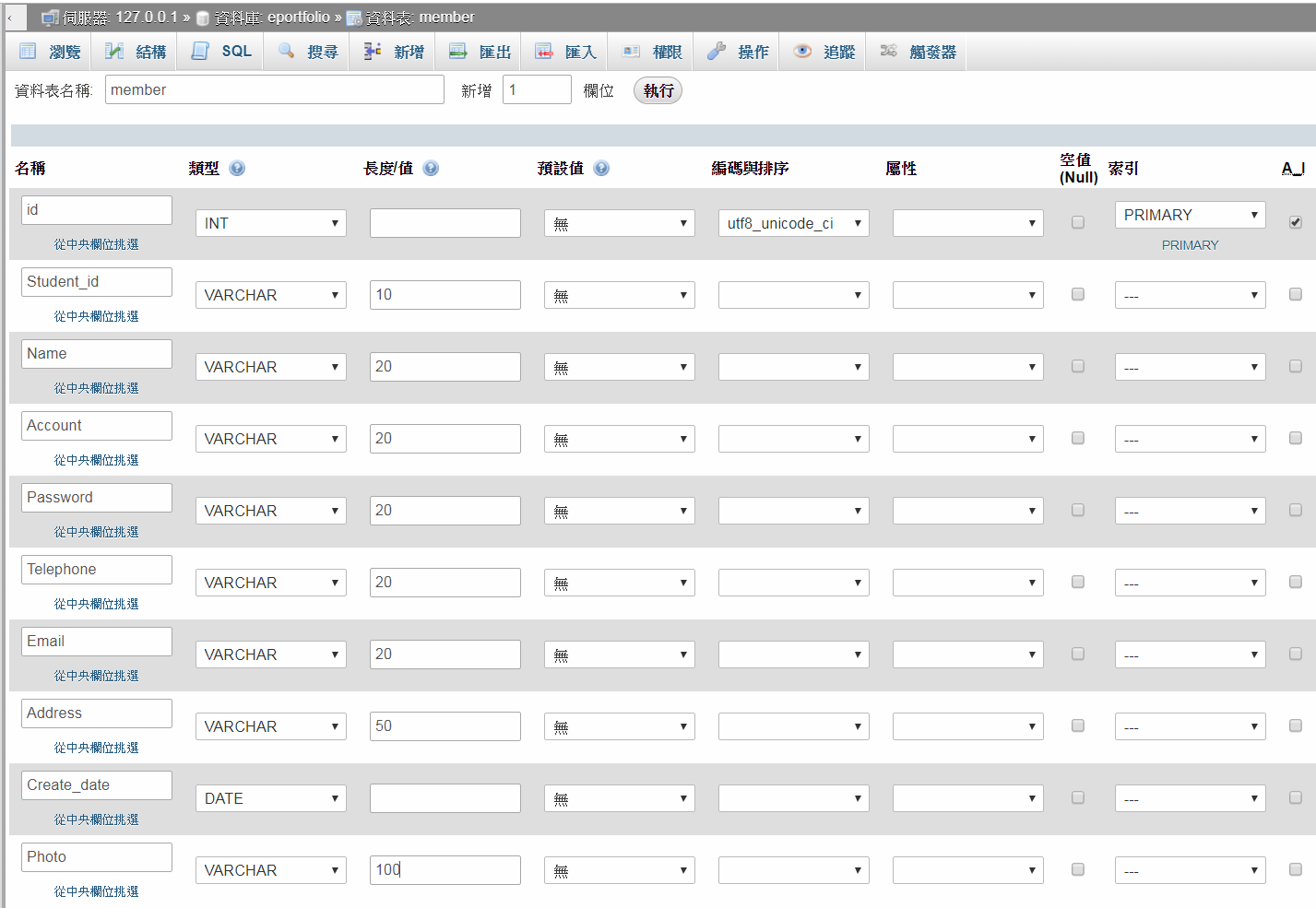 Member資料表
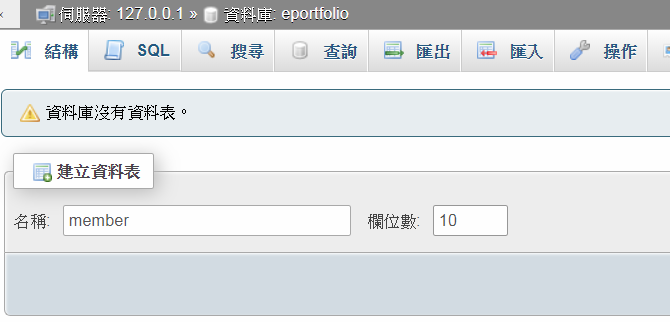 寫入資料庫程式
Checkmember_file_photo_db.php
新增一段程式
寫入資料庫: $pdo = new PDO(……);
編碼：utf8
連線的
資料庫
密碼
帳號
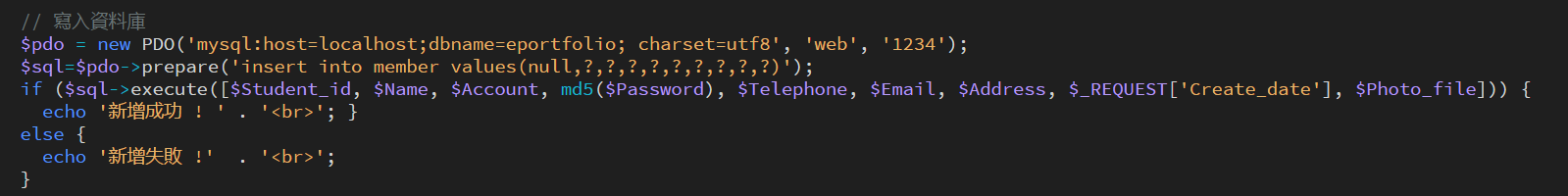 寫入資料庫的SQL指令
INSERT INTO member VALUES(欄位1,欄位2,欄位3,…)
在phpmyadmin中檢視
成功寫入資料了！
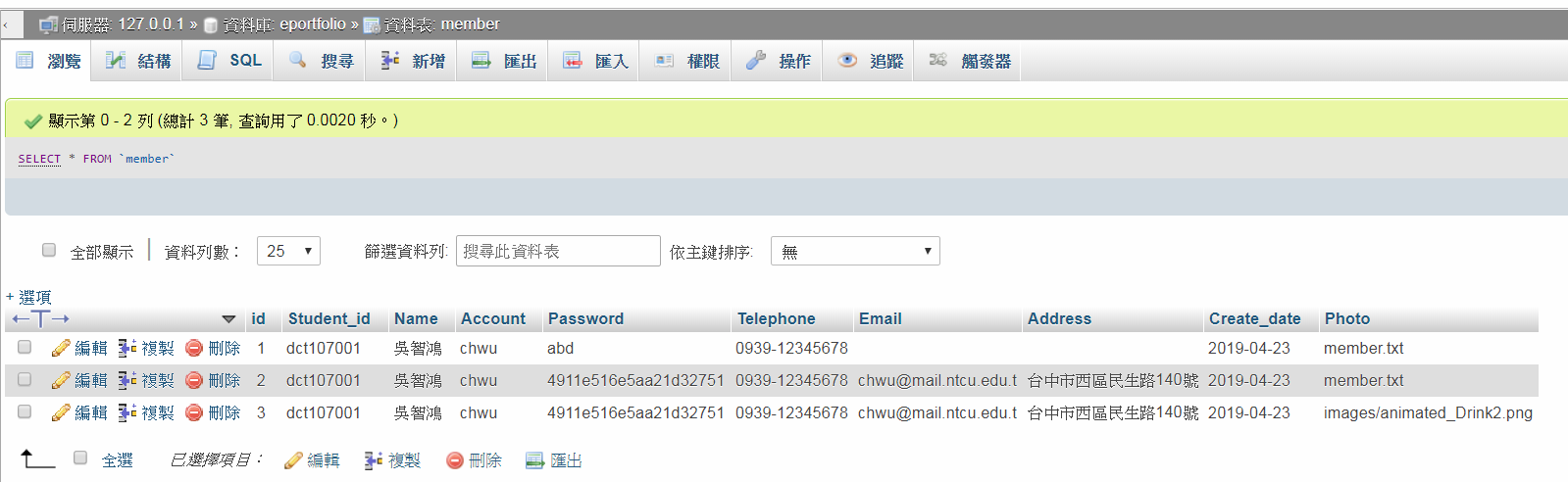 把Create_date型態改為Datetime才能儲存日期與時間
自動新增流水號
屬性
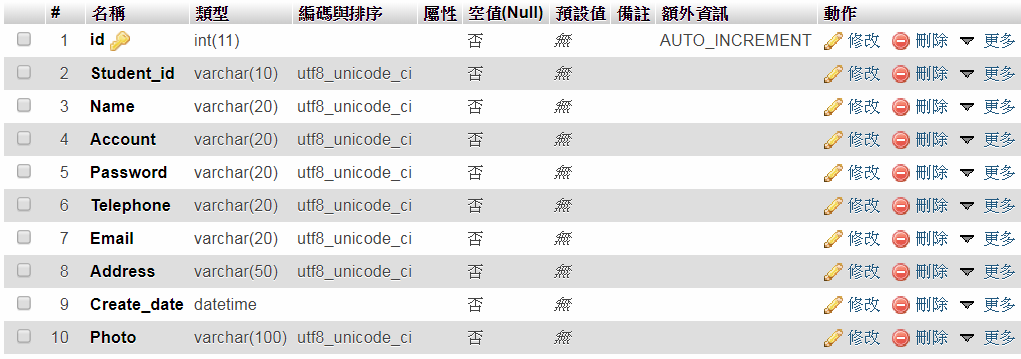 資料格式






瀏覽結果：
主鍵
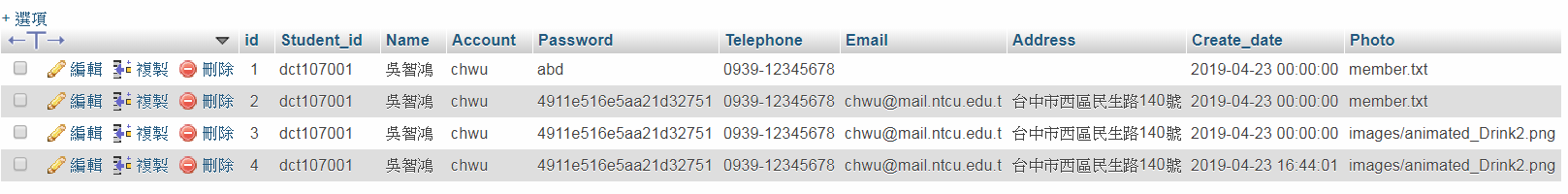 顯示資料庫中的資料
建立顯示資料的空白網頁eshow.php
建立一個表格如下:
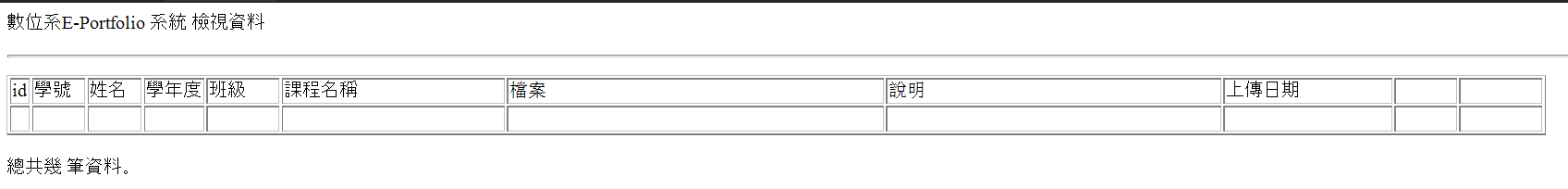 重複區域
取得資料庫所有資料的用法
fetchAll 取得所有資料庫的資料

foreach(PDO的變數->fetchAll() as 要將取得結果帶入的變數)

Ex.
Foreach ($sql->fetchAll() as $row ) {
  // 取得資料表中的所有資料，並將資料存入變數$row中
}
把表格填入A~K，以便待會取代
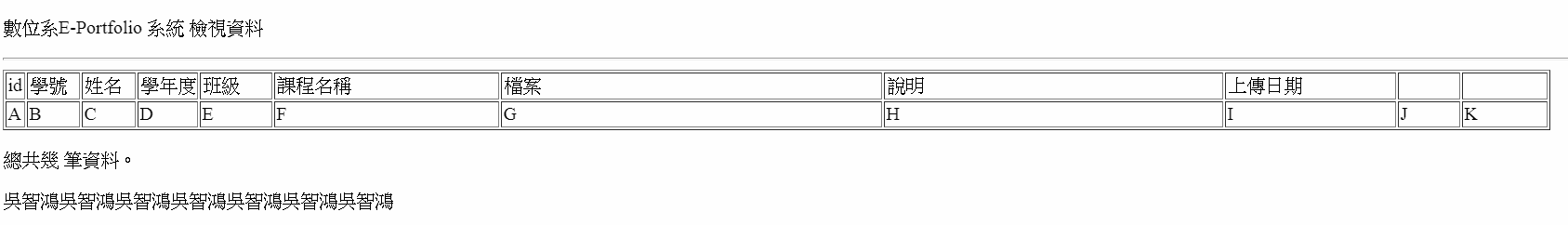 加入這一段程式碼，取得所有資料並顯示
已經取出資料，並可以顯示所有資料了
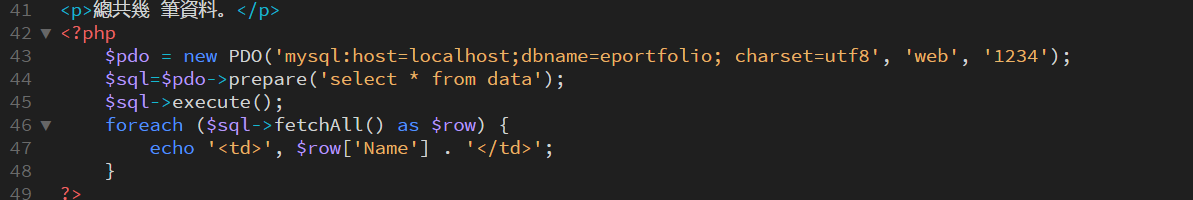 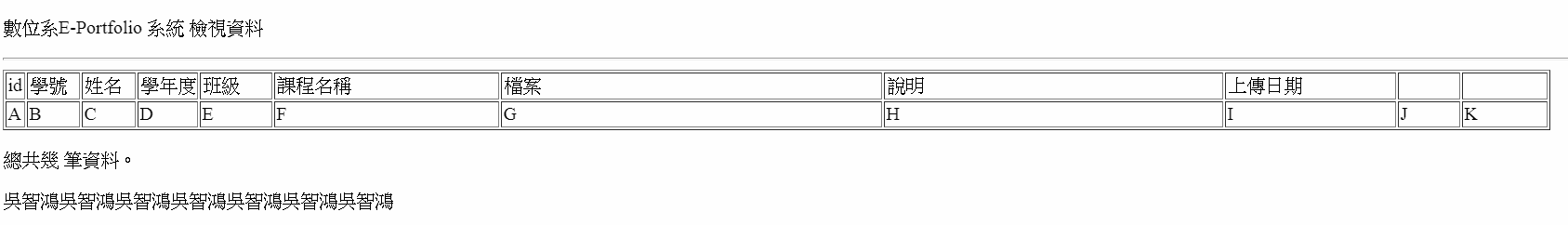 重複區域
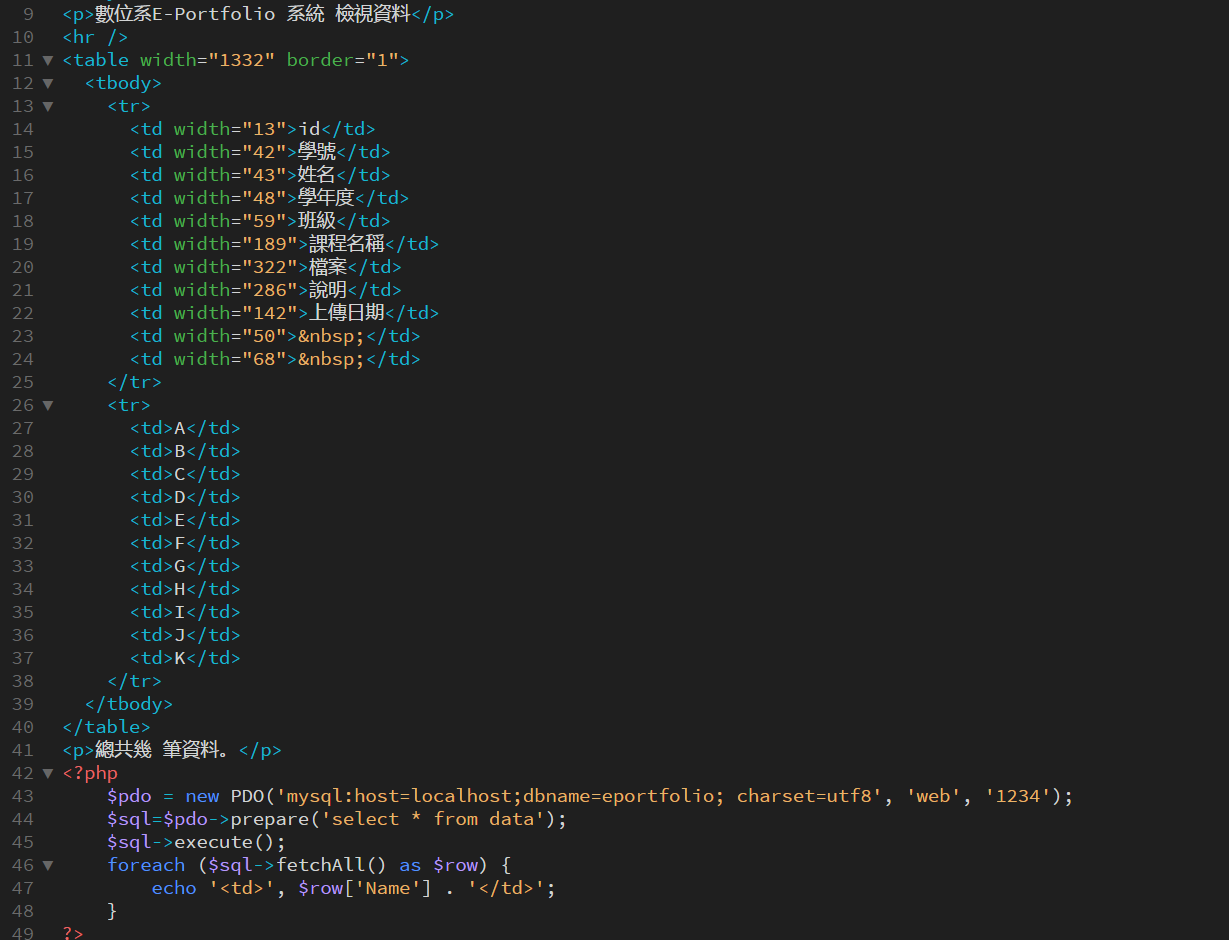 要建立重複區域
的地方
把迴圈包住需要
重複區域的地方
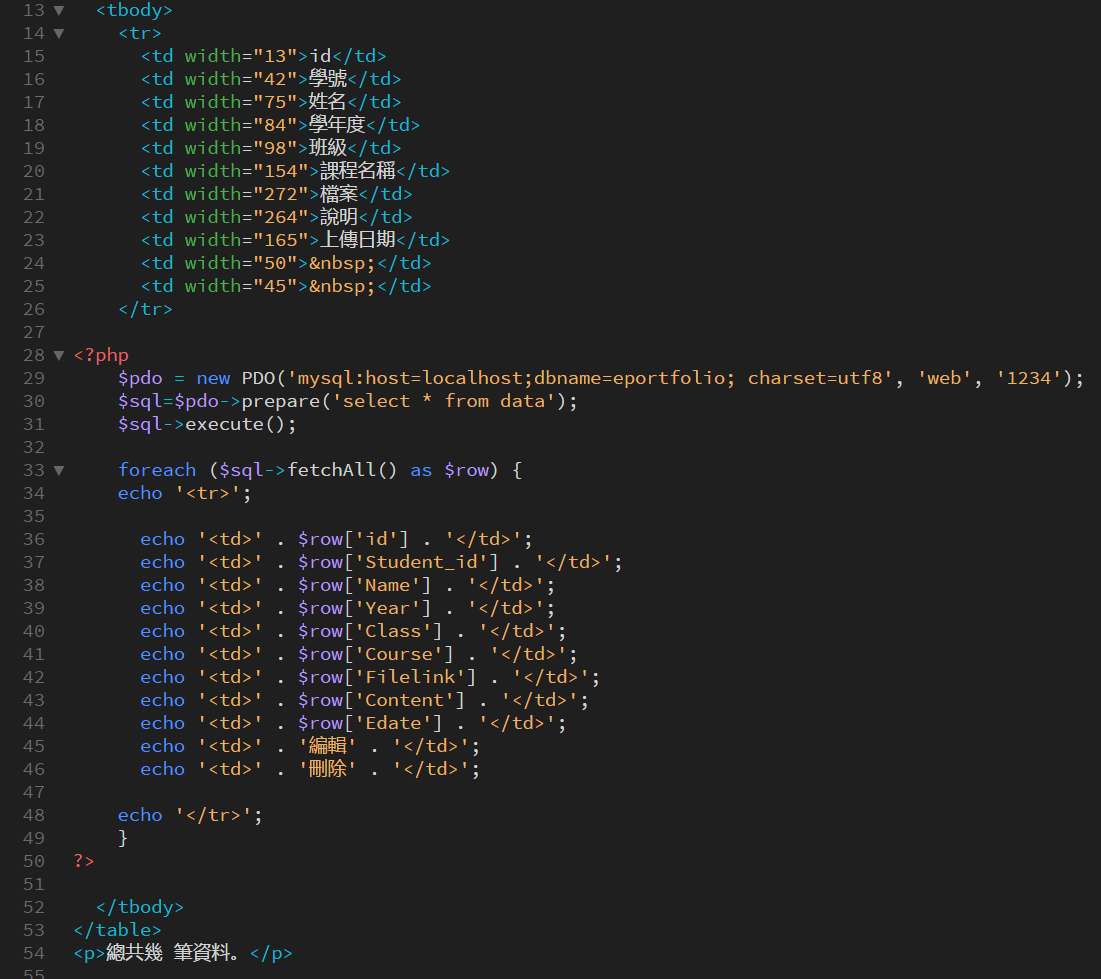 Eshow.php修改程式如右
執行畫面
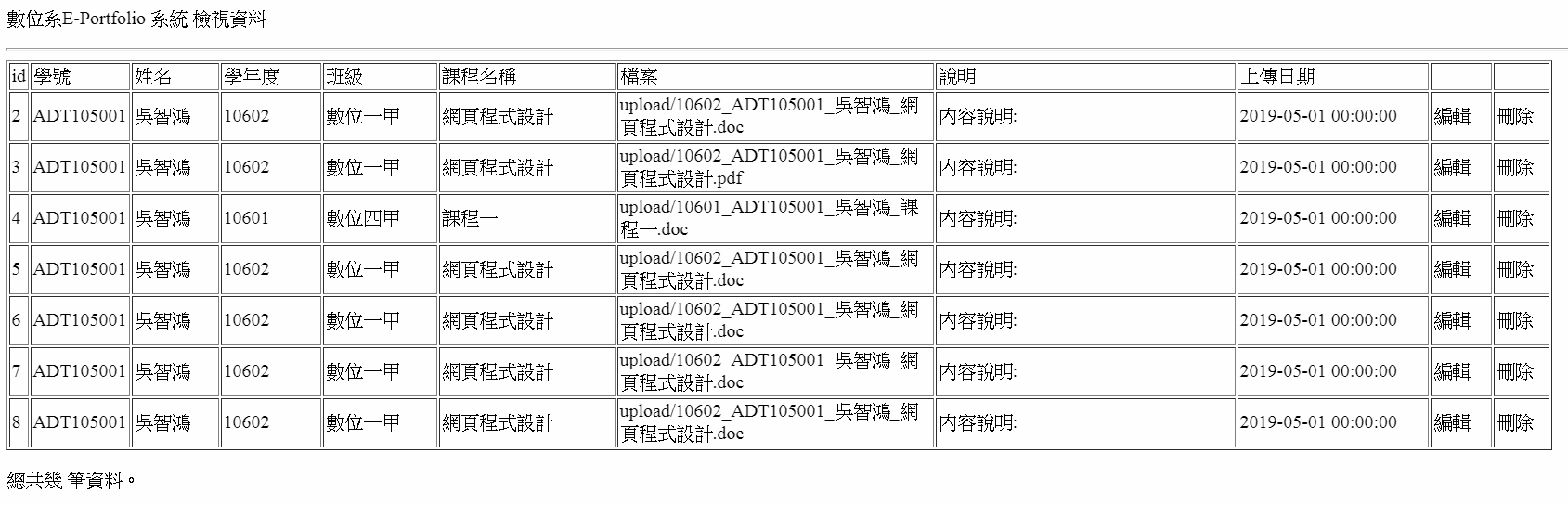 Eshow.ph
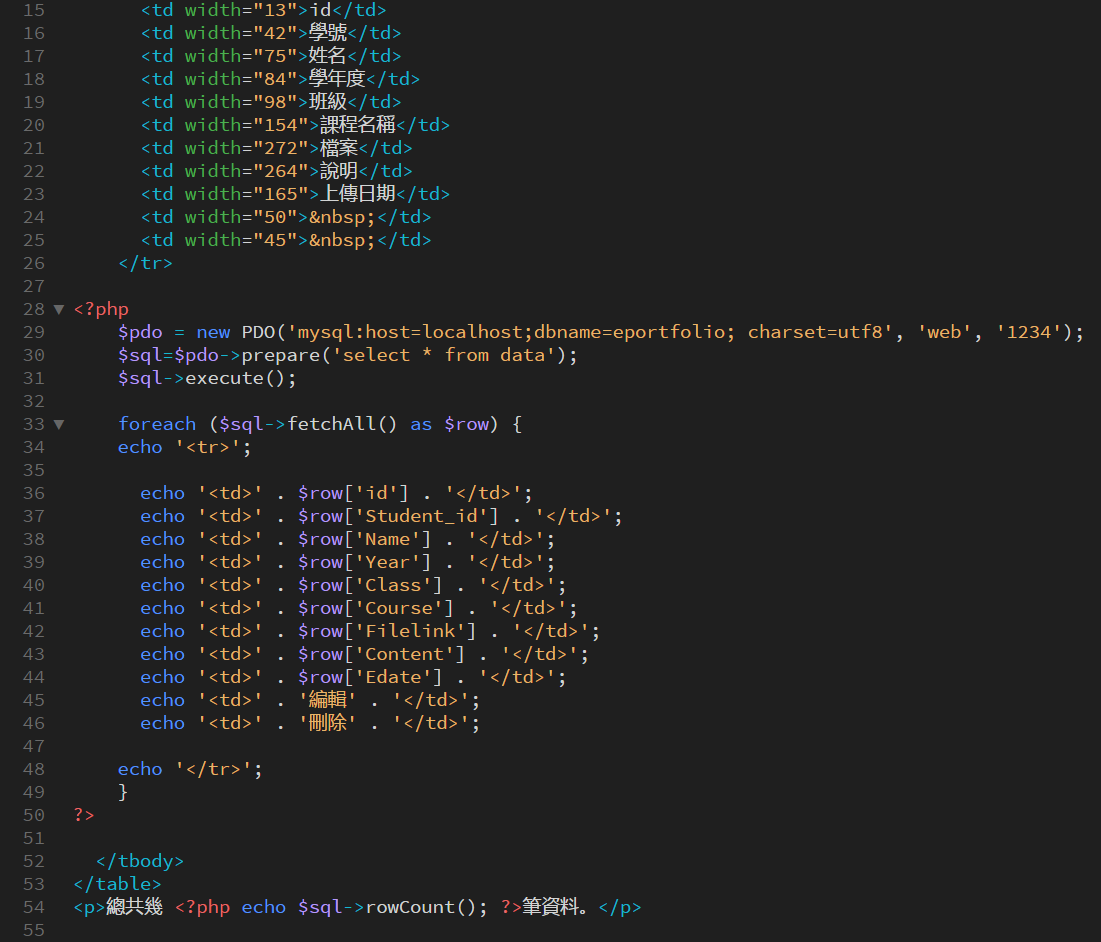 加入顯示資料筆數

利用以下指令
$sql->rowCount();
已經可以顯示筆數了
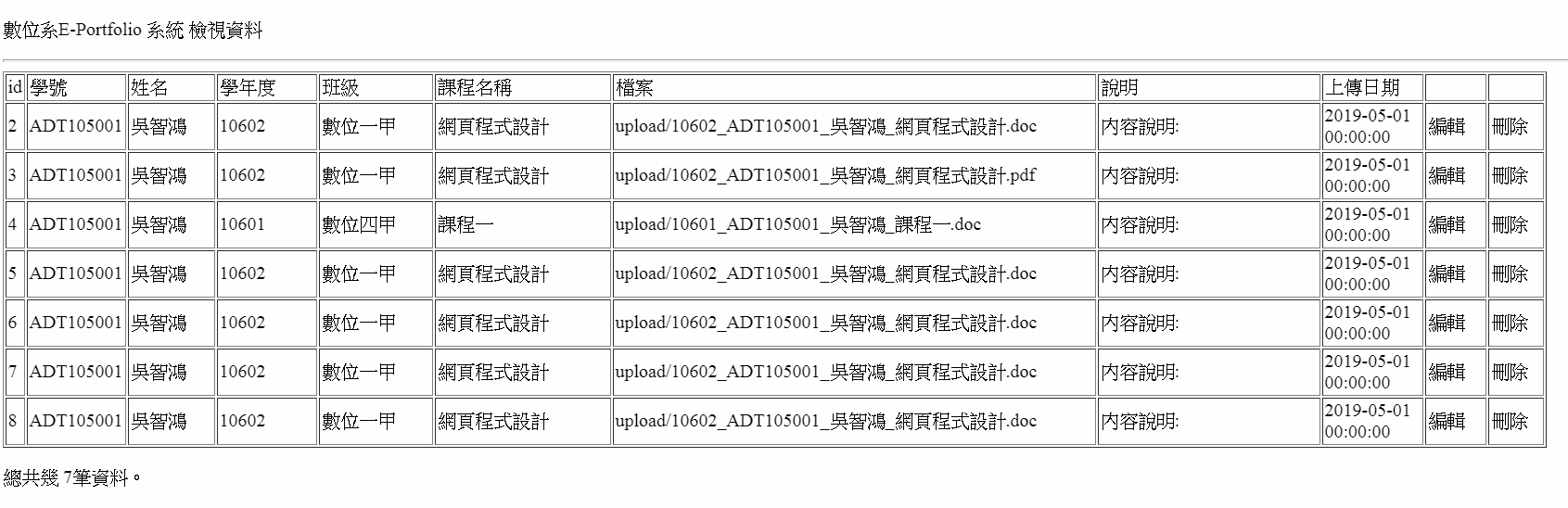 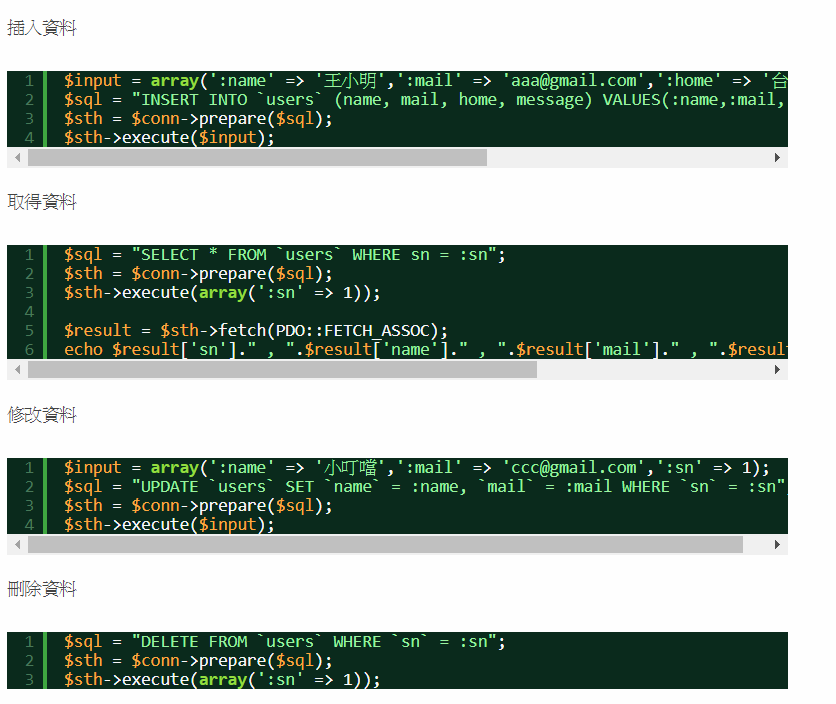 PDO+SQL語法
資料來源:
http://ps.hsuweni.idv.tw/?p=4957
製作管理介面eshowadmin.php
Eshowadmin.php管理介面
把eshow.php 另存新檔至 eshowadmin.php
畫面如下:
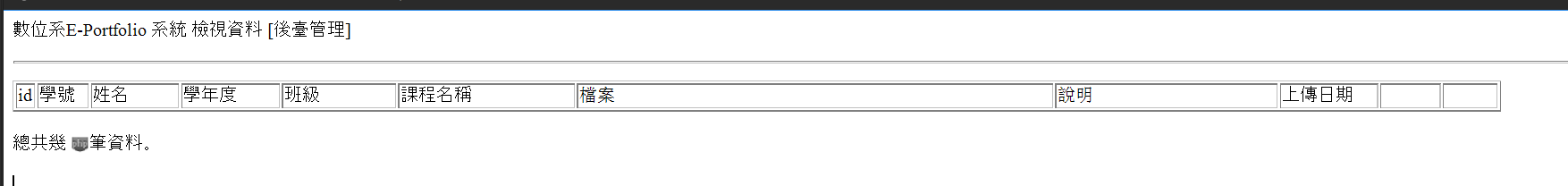 Eshowadmin.php增加檔案連結
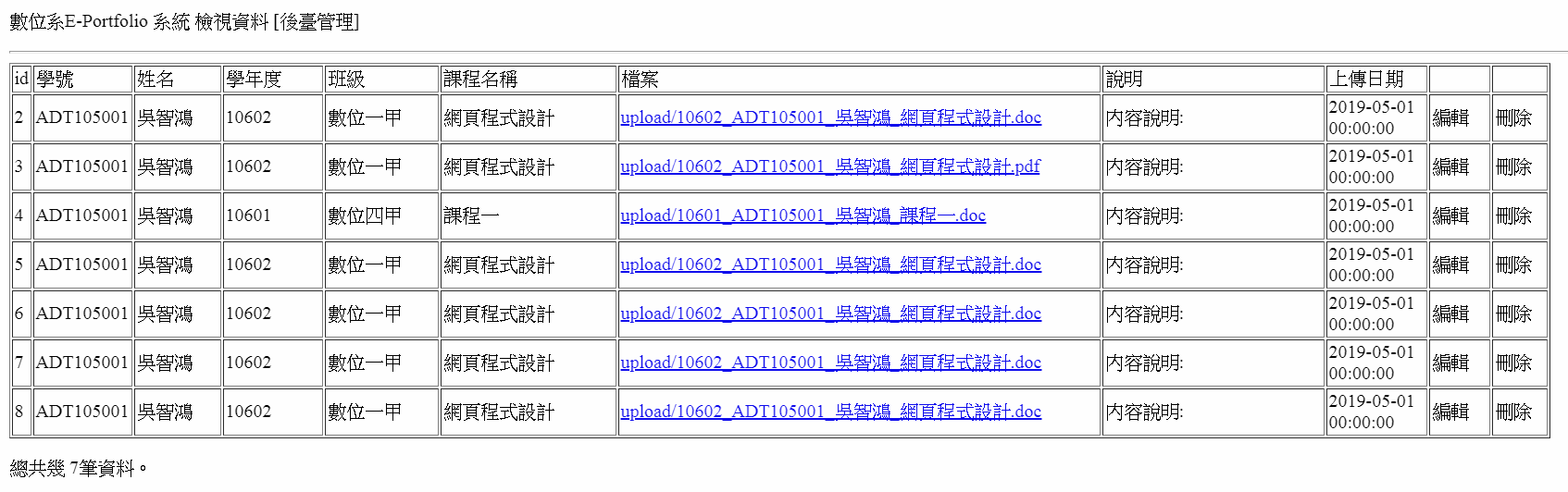 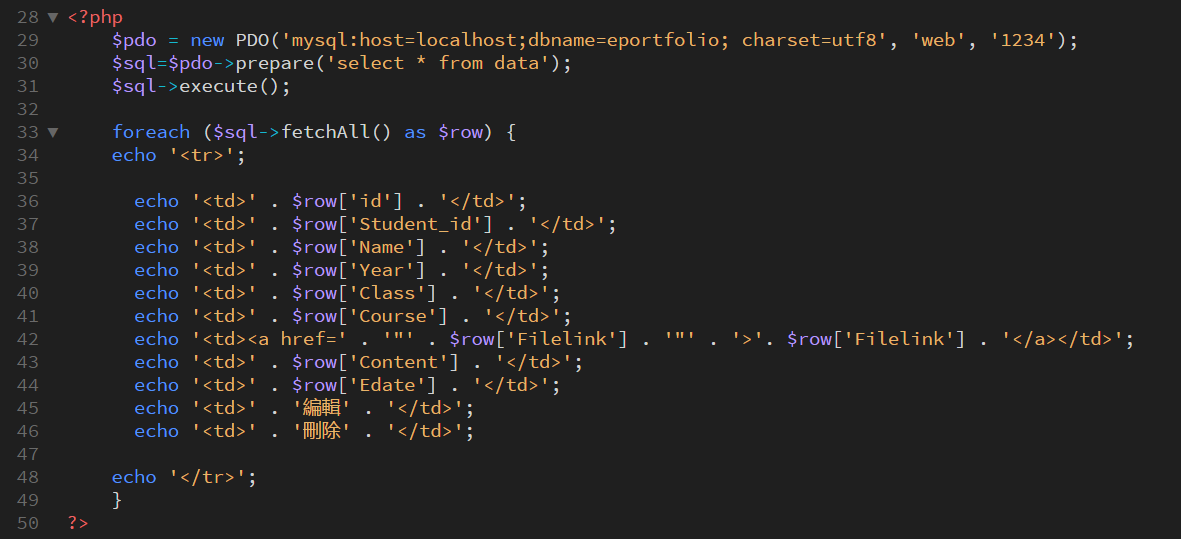 超連結指令
<a href=“檔案連結”>要顯示的名稱</a>
HTML 超連結指令
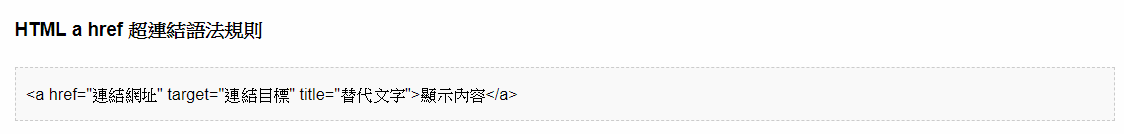 Eshowadmin.php增加 [編輯] 動態連結
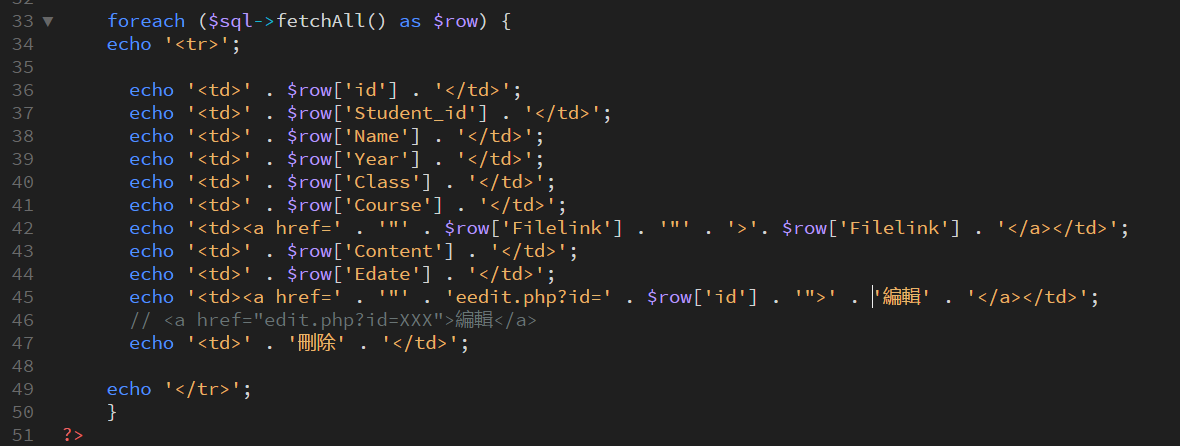 超連結指令
<a href=“eedit.php?id=XXX”>編輯</a>
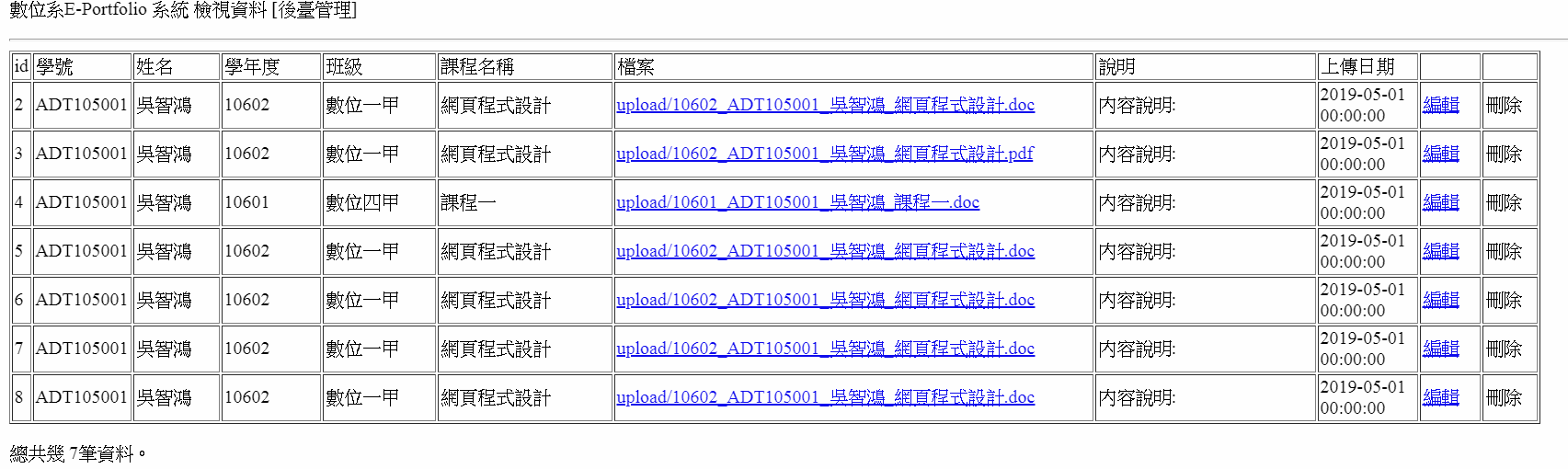 $row[‘id’]
Eshow.php 增加 [ 刪除 ] 動態連結
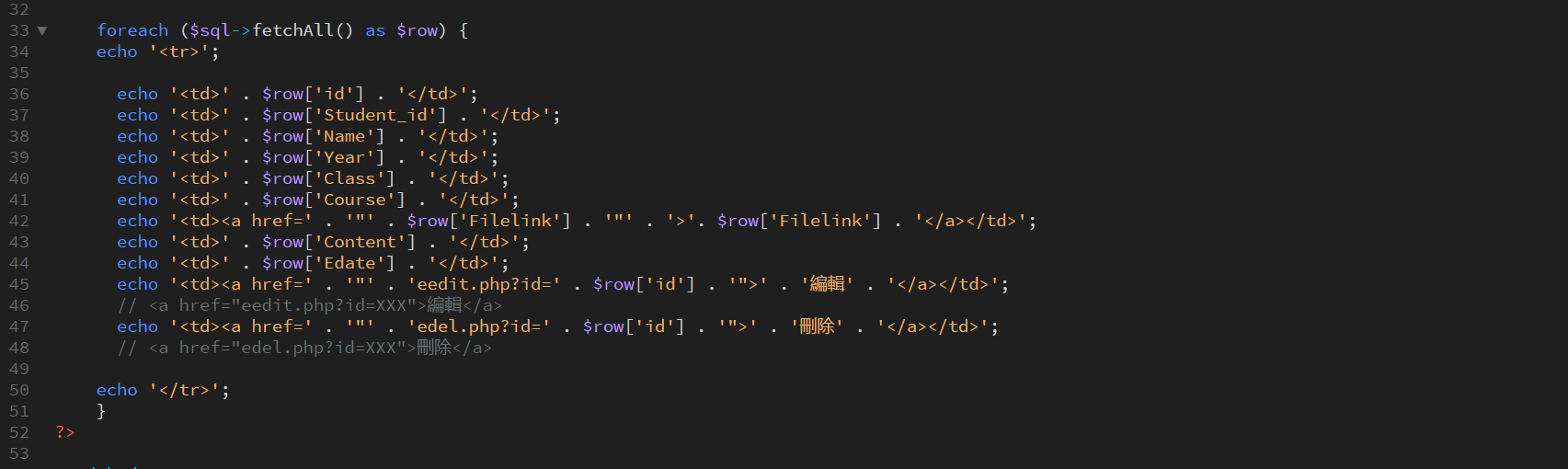 超連結指令
<a href=“edel.php?id=XXX”>刪除</a>
$row[‘id’]
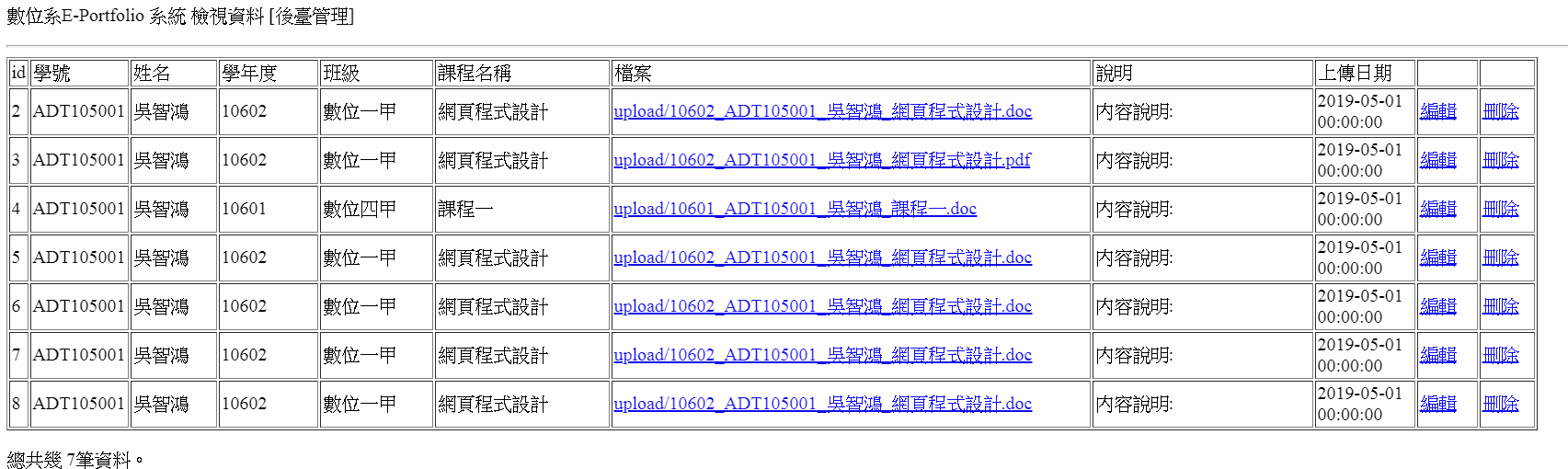 製作修改資料功能 eedit.php
Eedit.php
由於編輯功能與新增功能版面一樣，
所以把Eadd.php另存新檔成
Eedit.php如右
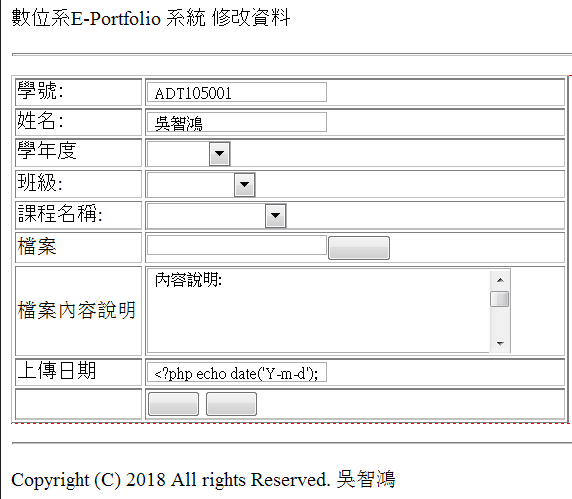 流程
1. 從eadmin.php 取得要修改的id號碼
<a href=“eedit.php?id=XXX”>編輯</a>
2. 利用SQL取出所要編輯的那一筆資料
SQL:
Select * from data where id = XXX
3. 把該筆紀錄的所有欄位填入表格中
4. 新增一個隱藏欄位，紀錄所欲修改的id (非常重要)
5. 利用SQL指令修改資料(UPDATE)
SQL:
UPDATE data SET Student_id=?, Name=?, Year=?, Class=?, Course=?, Filelink=?, Content=?, Edate=?  WHERE  id = ?
Eedit.php 抓出指定的資料
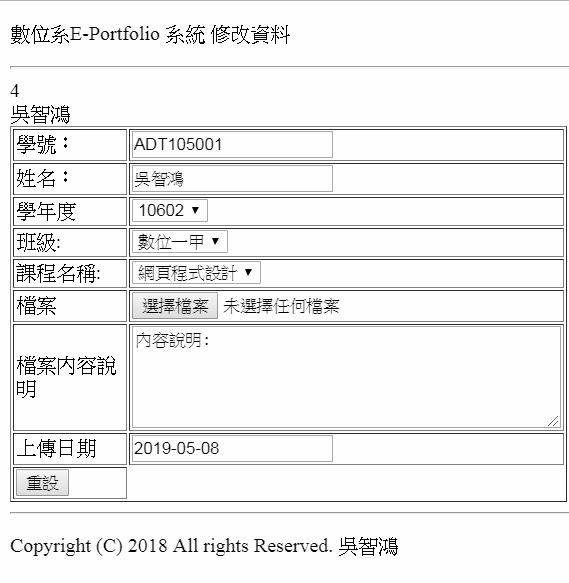 先把資料印出來，看是否能抓出正確那一筆資料
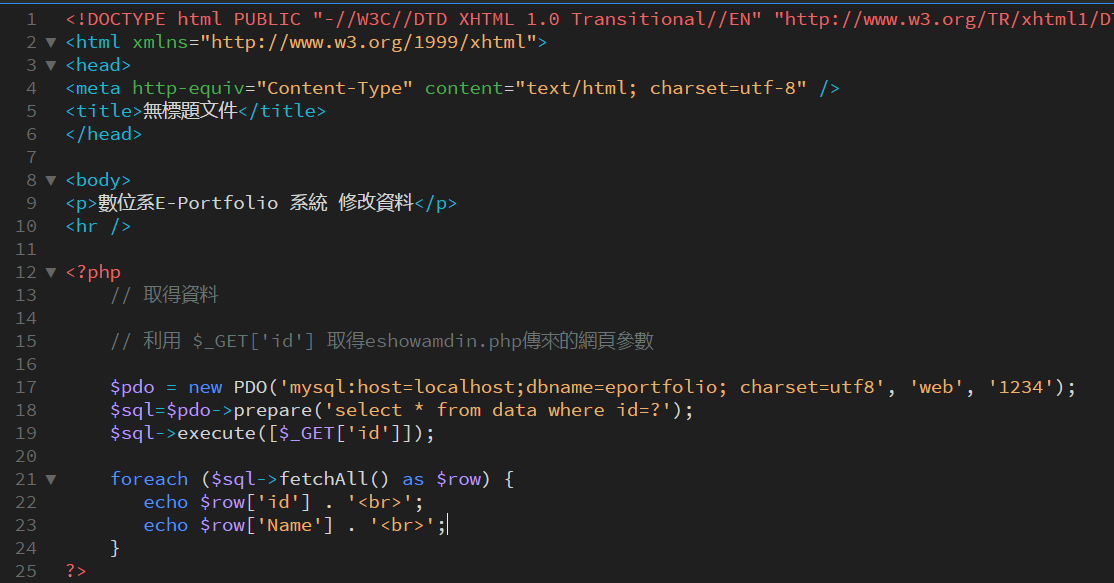 Eedit.php增加一個隱藏欄位儲存id
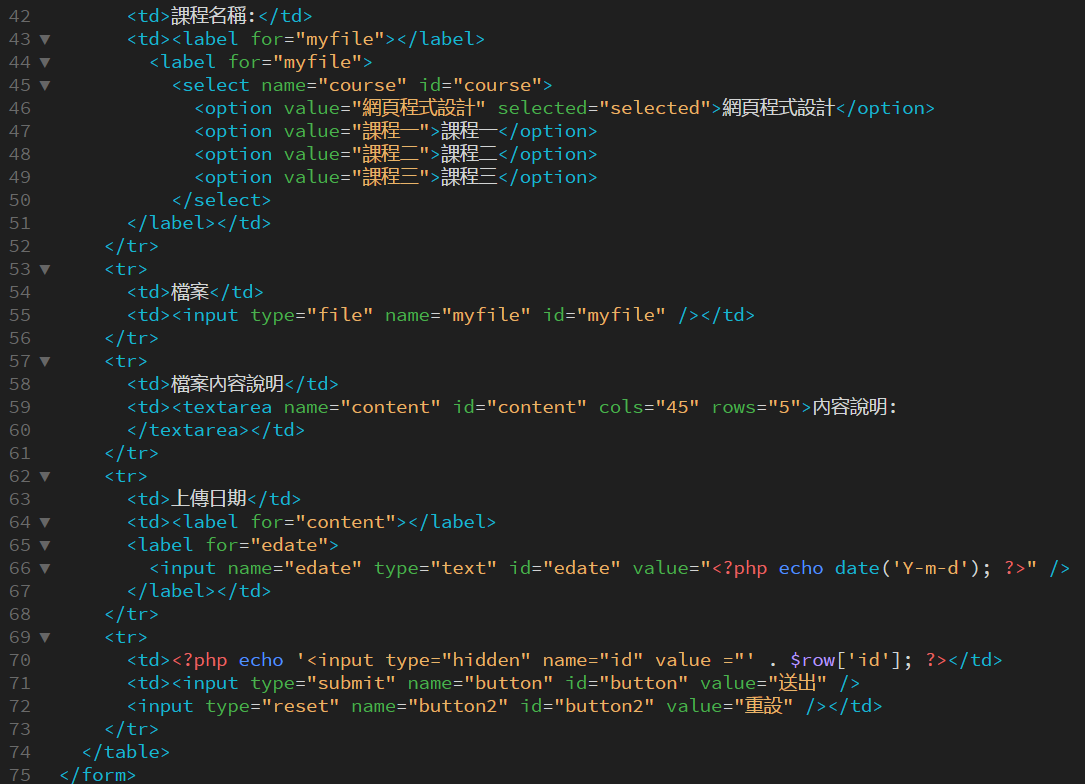 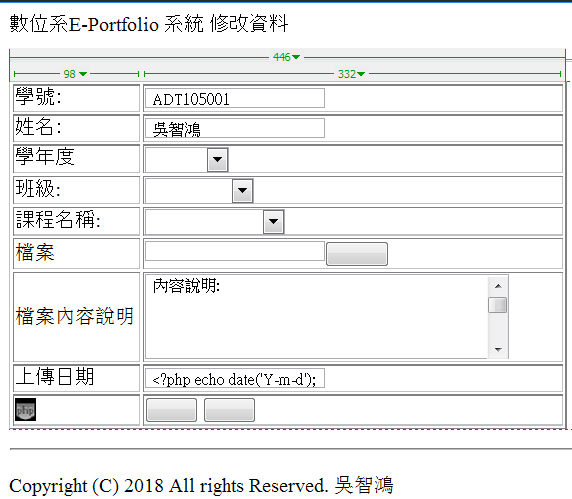 讓下拉式選單能自動選取原先內容
<option value=“數位一甲”selected=“selected”>數位一甲</option>
讓PHP程式能夠自動判斷數值並在適當選項上加上 selected = “selected”
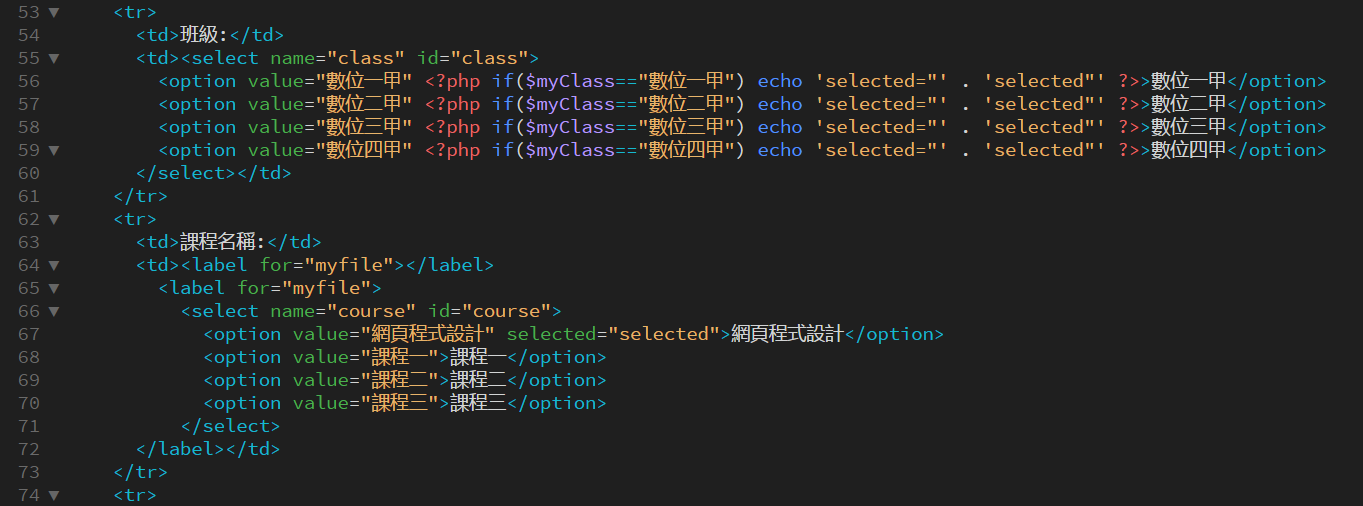 檔案上傳的處理
Eedit.php 檔案上傳的問題
如果修改資料時，使用者沒有重新檔案上傳。
以這樣的方式設定給檔案上傳欄位是無法作用的。

 因此我們設定了一個隱藏欄位來儲存。myFilelink
 記得也要把id的值放在隱藏欄位中，傳送給eeditsave.php。
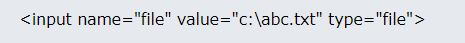 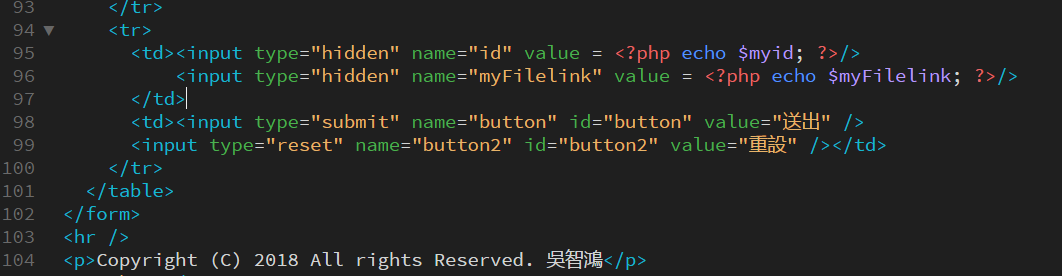 Eeditsave.php
利用SQL指令 UPDATE來修改資料
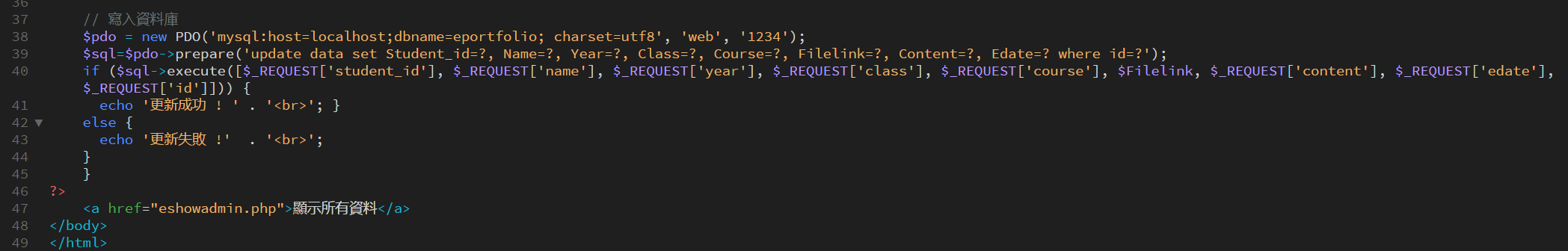 Eeditsave.php 更新資料
複製Upload.php對於檔案處理改名的程式碼。
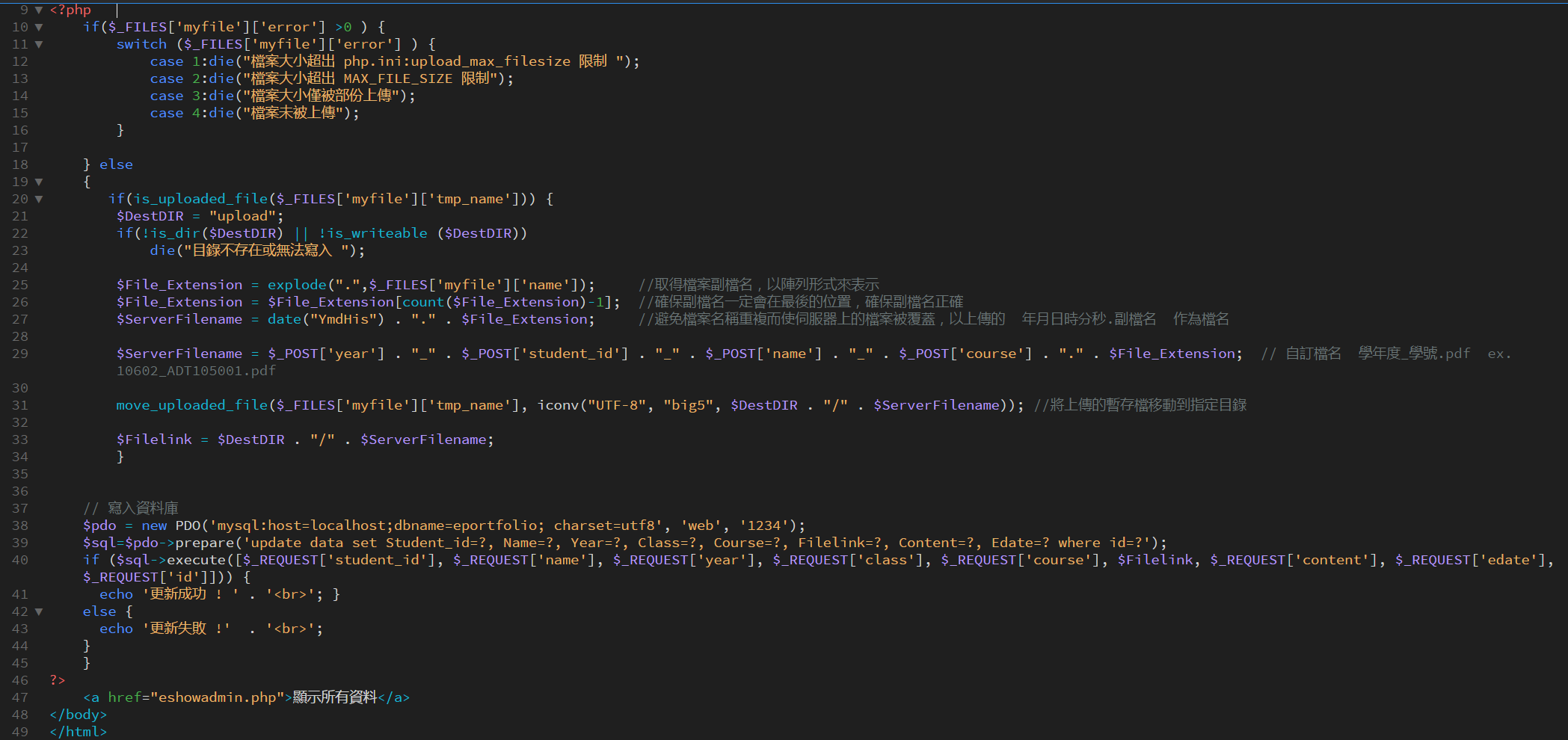 產生真正的檔名與路徑
加入回去顯示資料的超連結
現在已經可以修改資料了
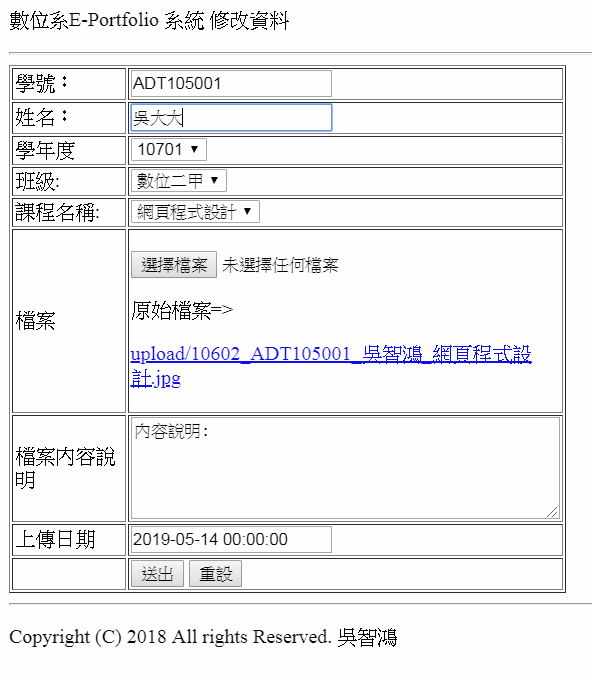 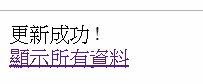 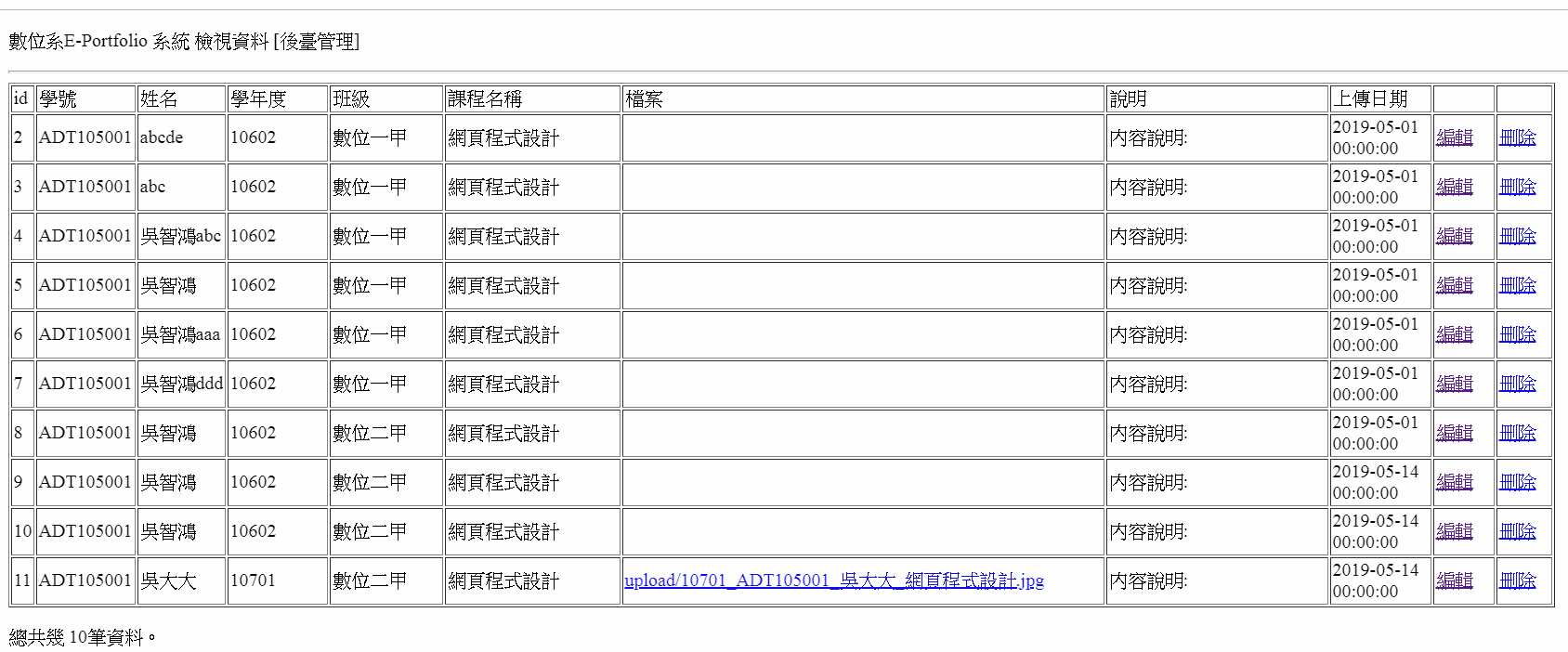 刪除資料 edel.php
先在Eshowadmin.php增加 [刪除] 動態連結
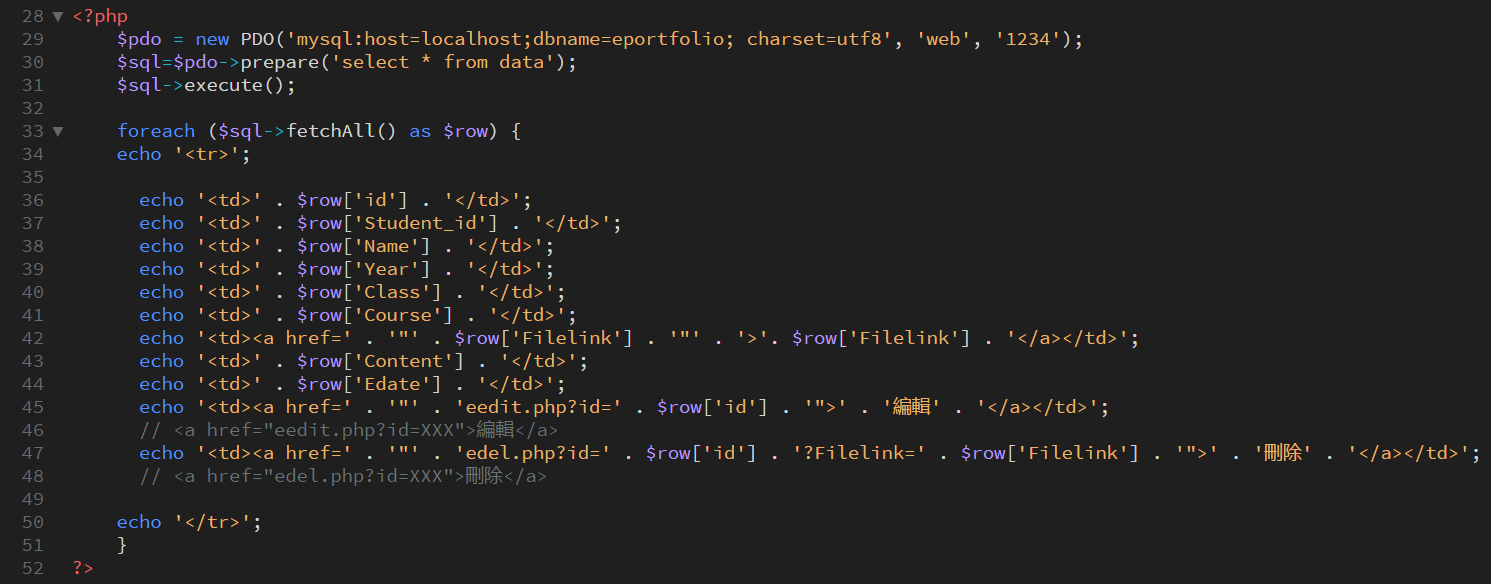 超連結指令
<a href=“edel.php?id=XXX ?Filelink=XXX”>刪除</a>
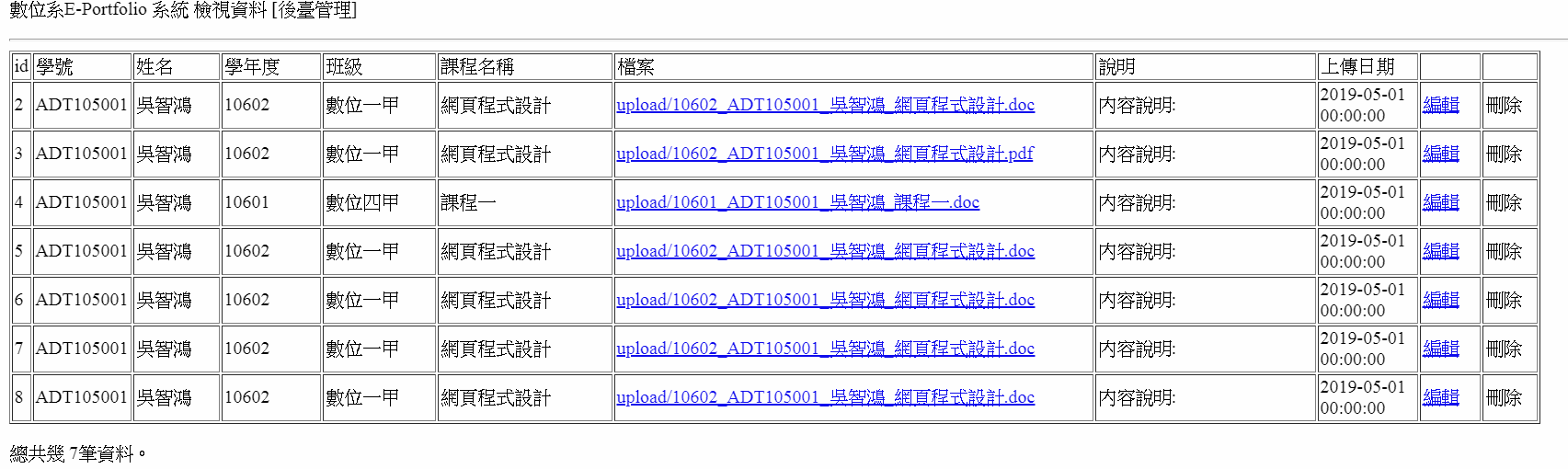 $row[‘Filelink’]
$row[‘id’]
Edel.php 刪除資料
利用以下SQL指令刪除資料
DEL * FROM data WHERE id = ‘xxxx’
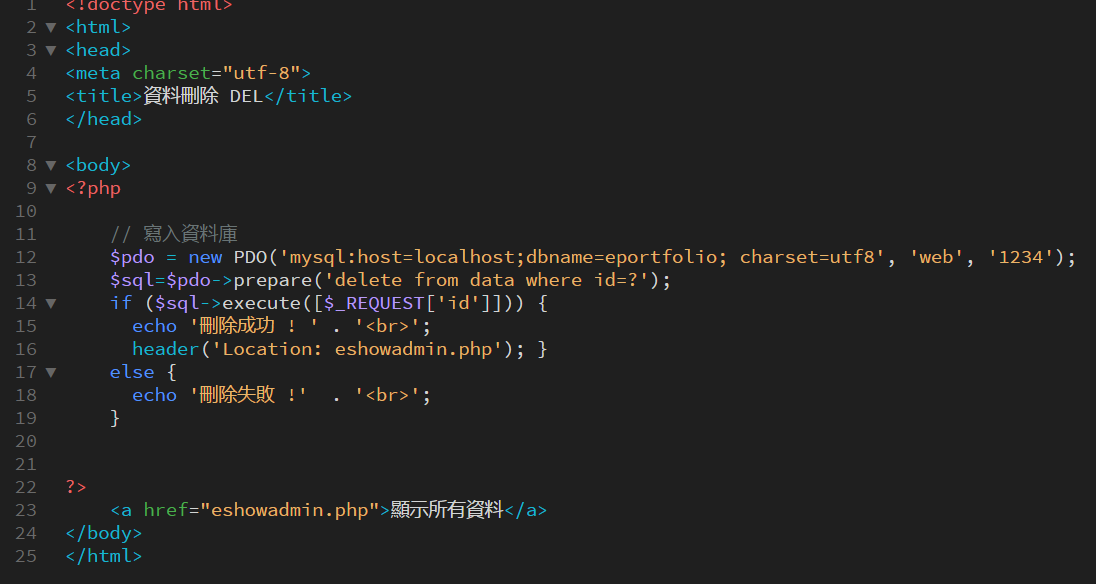 自動導向eshowadmin.php網頁
已經可以刪除資料並且自動跳轉
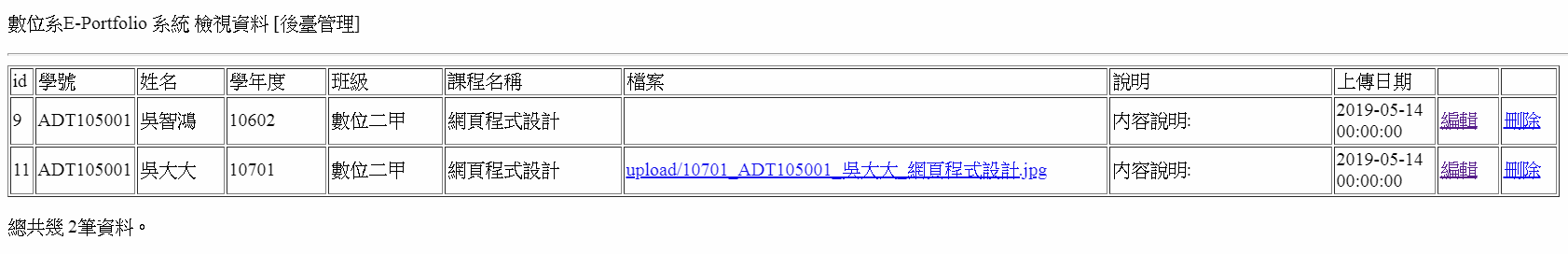 Edel.php 加上刪除檔案的功能
利用php unlink(‘檔案名稱’);
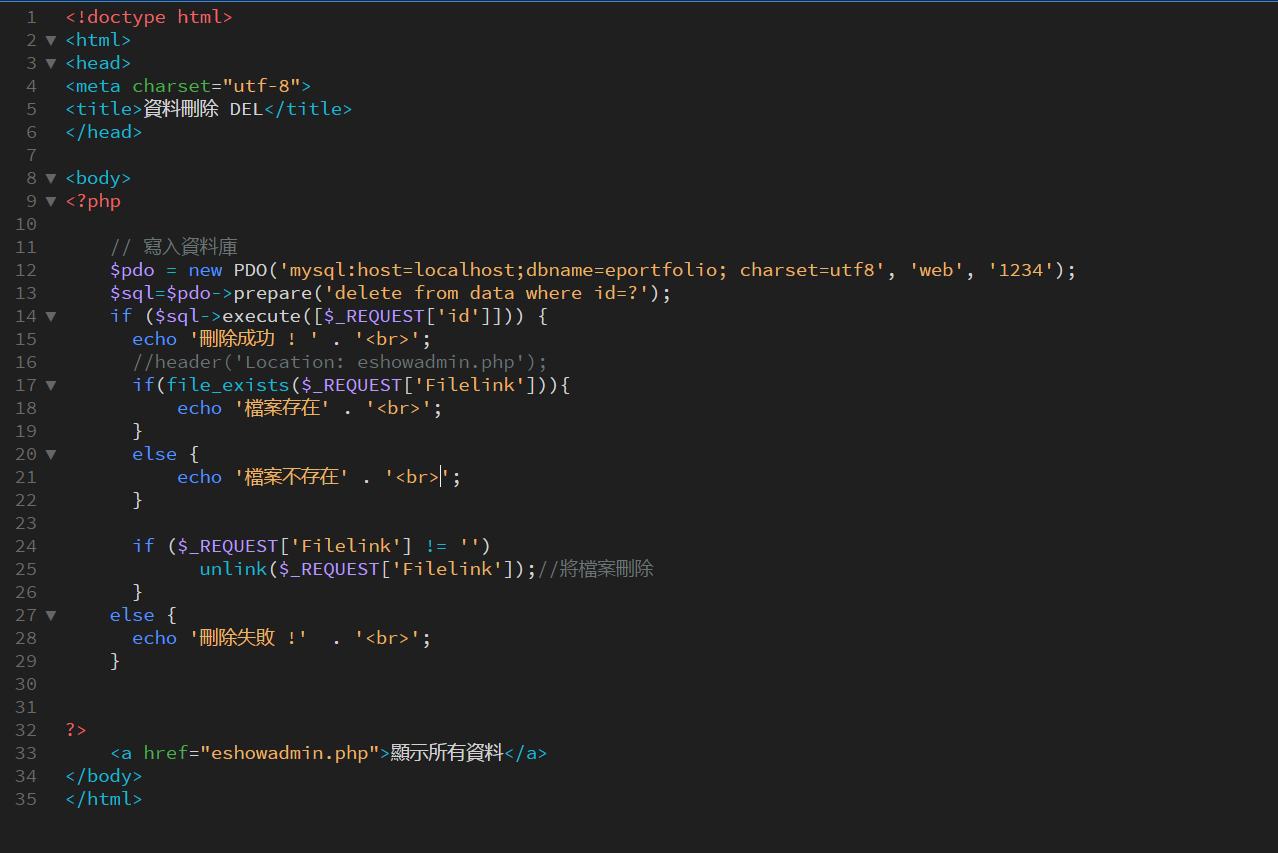 參考來源：
http://www.webtech.tw/info.php?tid=24
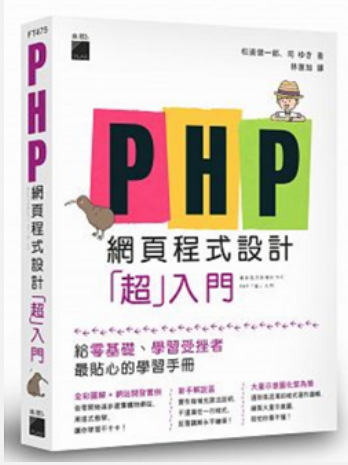